Fiche 8
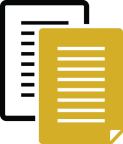 Tableau SVCA
La pièce du telephone pour laquelle je veux trouver un nouveau matériau est le boîtier/le circuit imprimé/la batterie.